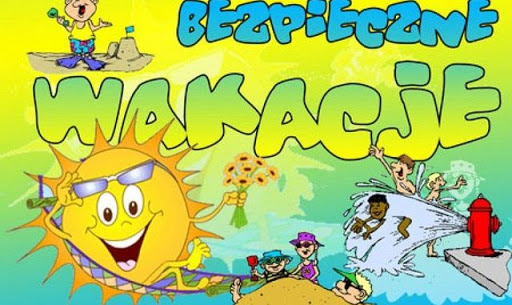 WYCHODZĄC Z DOMU PAMIĘTAJ:
dokładnie zamykaj drzwi i okna; 
informuj pozostałych domowników czy znajomych  gdzie wychodzisz, z kim i kiedy wrócisz;
jako trasę przemarszu wybieraj miejsca dobrze oświetlone, ruchliwe  unikając bezludnych skrótów;
ostrożnie podchodź do nowych znajomości - nie każdy może mieć dobre intencje;
unikaj jeżdżenia autostopem;
nie podchodź za blisko, jeśli ktoś z auta pyta Cię o drogę;
PODCZAS POBYTU NAD WODĄ:
pamiętaj, że najbezpieczniejsza kąpiel to ta w miejscach odpowiednio zorganizowanych i oznakowanych, będących pod nadzorem ratowników, czy funkcjonariuszy Policji Wodnej;
zawsze stosujcie się do regulaminu kąpieliska i poleceń ratowników, opiekuna obiektu czy policjantów;
nie wrzucajcie przedmiotów do wody; 
nigdy nie skaczcie do wody w miejscach nierozpoznanych;
nie pozostawiaj na brzegu swoich rzeczy bez opieki. Jeśli są one cenne to oddaj je lepiej do przechowalni lub pozostaw w domu;
korzystając ze sprzętu pływającego zawsze sprawdzaj jego sprawność i ubieraj kamizelkę ratunkową.
nie pływaj łódkami, kajakami, rowerami czy motorówkami zbyt blisko kąpiących się;
korzystając z materaca, nie odpływaj zbyt daleko od brzegu.
BĘDĄC W GÓRACH
dostosuj obuwie i ubiór do panujących warunków atmosferycznych zakładając, że pogoda może w każdej chwili się zmienić; 
słuchaj prognoz pogodowych w radiu czy telewizji;
wychodząc ze schroniska na szlak, poinformuj o tym jego pracowników podając planowaną trasę przemarszu i przybliżoną godzinę powrotu. Zgłoś swój powrót;
przed wyprawą zapoznaj się z mapą terenu dobierając długość i trudność szlaku turystycznego do możliwości najsłabszych uczestników wycieczki;
w górach również bądź ostrożny w kontaktach z osobami obcymi;
jeśli masz ze sobą telefon komórkowy, zaprogramuj w nim numery najbliższych placówek GOPR;
zawsze zabieraj ze sobą podstawowy sprzęt pierwszej pomocy, zwłaszcza do opatrywania ran i usztywniania złamanych czy zwichniętych kończyn, a także latarkę i gwizdek do sygnalizacji miejsca pobytu;
nie wspinaj się po skałach bez asekuracji i odpowiedniego przygotowania ,a także sprzętu. Lepiej skorzystać z pomocy instruktora i w zaproponowanym przez niego terenie. 
PAMIĘTAJ ☝
W górach karetka do nikogo nie dojedzie, znalezienie kogoś jest bardzo trudne (nawet z powietrza) - nikt więc szybko nie udzieli Wam pomocy. Uważajcie więc na siebie, bądźcie rozważni i wykorzystajcie do maksimum swoją wyobraźnię.
DZIĘKUJEMY ZA UWAGĘ
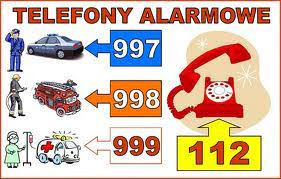